Муниципальное казённое дошкольное образовательное учреждение
«Центр развития ребёнка – детский сад №4»
Использование игровых технологий 
в формировании здорового образа жизни у дошкольников
Из опыта работы воспитателя высшей категории
 Забродиной Л.А.
ПРОТИВОРЕЧИЯ  И  ПРОБЛЕМЫ
ЗОЖ – это один из главных критериев уровня жизни человека, а для
 маленького и неопытного ребёнка ЗОЖ гарантирует здоровье и счастливое будущее.
     В настоящее время значительно изменились условия жизни человека. Теперь они связаны с изменениями современного мира (техногенные катастрофы, экологические катаклизмы, некачественная вода, химические добавки в продуктах питания, электронно –лучевое облучение при злоупотреблении компьютерными играми и телевизором, быстрое истощение резервных возможностей организма зимой, резкие перепады атмосферного давления, температуры и т.д.) лишь некоторые факторы, агрессивно воздействующие на здоровье дошкольников. 
Отношение детей  к своему здоровью – фундамент, на котором может быть выстроено здание потребности в ЗОЖ. Оно зарождается и развивается в процессе осознания ребёнком себя как человека и личности. Необходимо, чтобы дети поняли:  сложное, но в высшей степени хрупкое создание природы, и своё здоровье и свою жизнь надо уметь защищать с самого раннего возраста.
ИГРОВАЯ ТЕХНОЛОГИЯ - это группа методов и приёмов организации педагогического процесса в форме различных педагогических игр, которая стимулирует познавательную активность детей «провоцирует» их самостоятельно искать ответы на возникающие вопросы, позволяет использовать жизненный опыт детей, включая их обыденные  представления о ЗОЖ, безопасном поведении дома, на улице, в природе. 
Главная цель игровой технологии -  создание полноценной мотивационной основы для формирования компетенций здоровьясбережения у дошкольников.
Игровые здоровьесберегающие технологии
Цель: создание условий для обеспечения дошкольникам возможностей сохранения здоровья, формирование   первоначальных знаний и необходимых навыков по здоровому образу жизни
- технологии сохранения и стимулирования здоровья;

- технологии обучения ЗОЖ;

-коррекционные технологии
Технологии сохранения и
стимулирования здоровья:
-Релаксация
Подвижные и спортивные игры
  Динамические паузы
 Гимнастика пальчиковая 
Дыхательная гимнастика
Бодрящая гимнастика
Релаксация, гимнастика пальчиковая
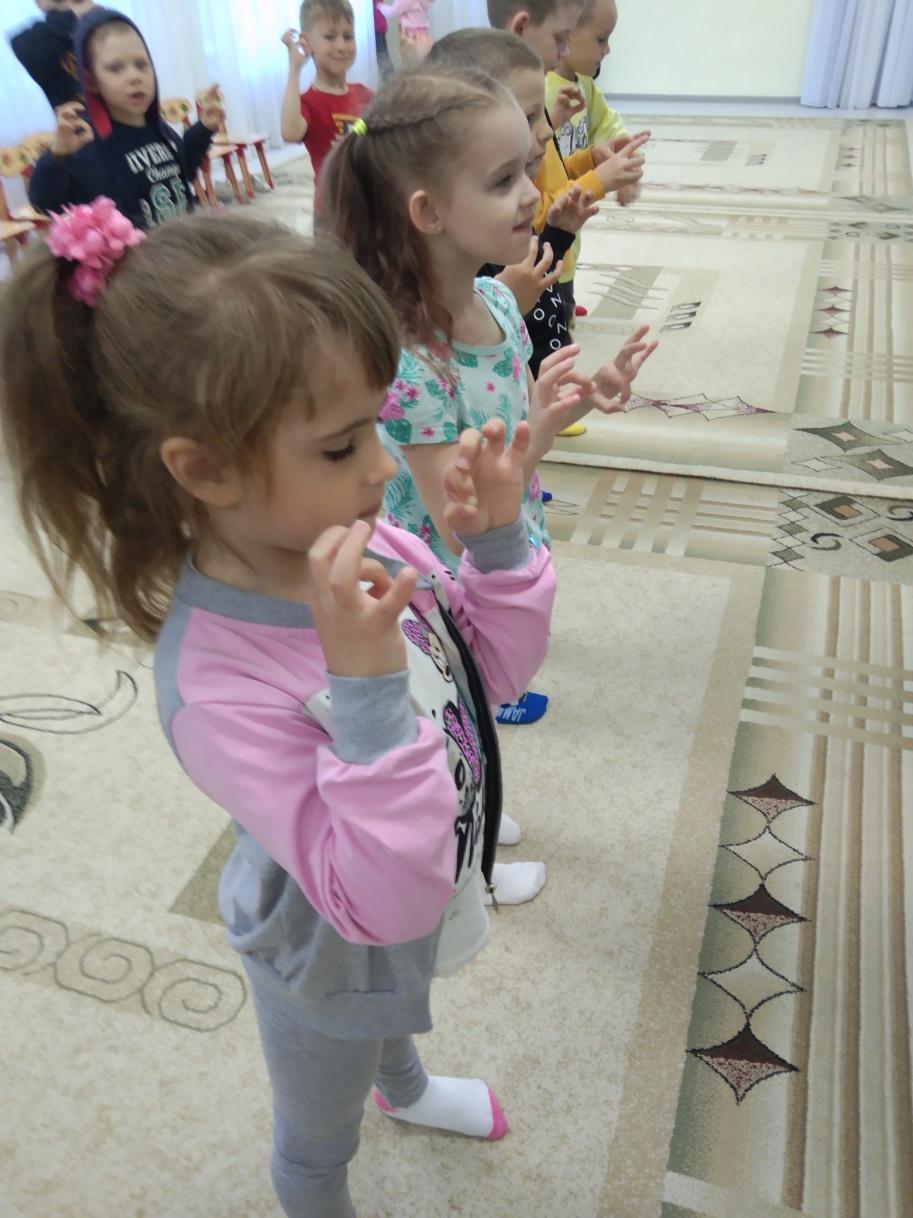 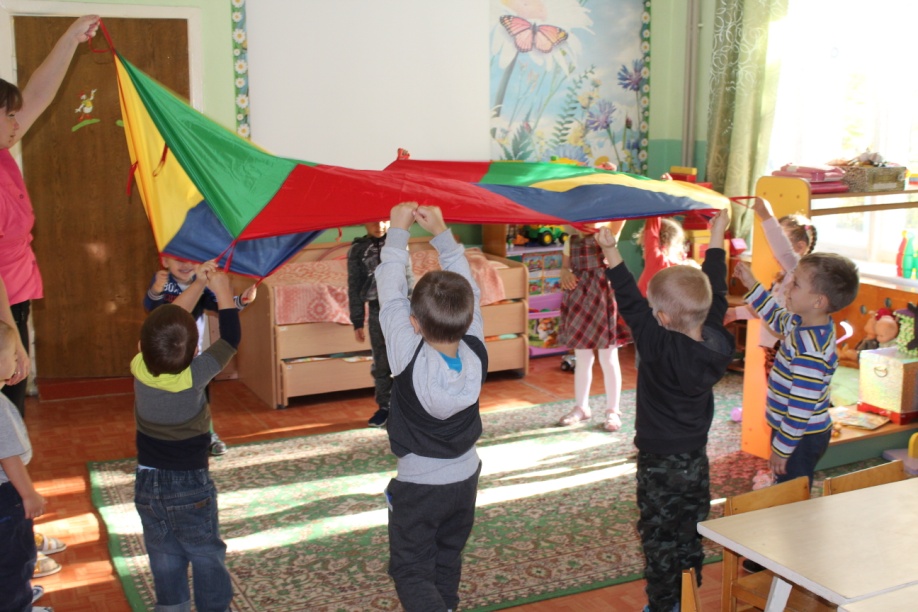 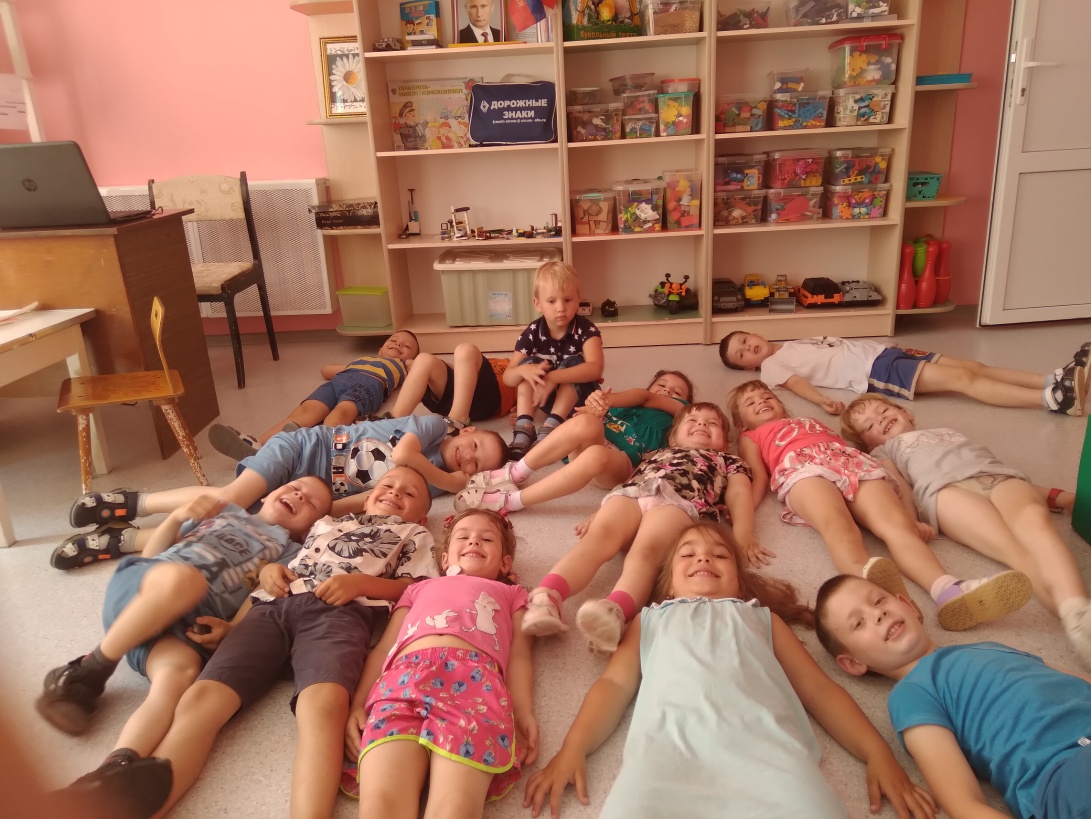 Динамические паузы , Дыхательная гимнастика
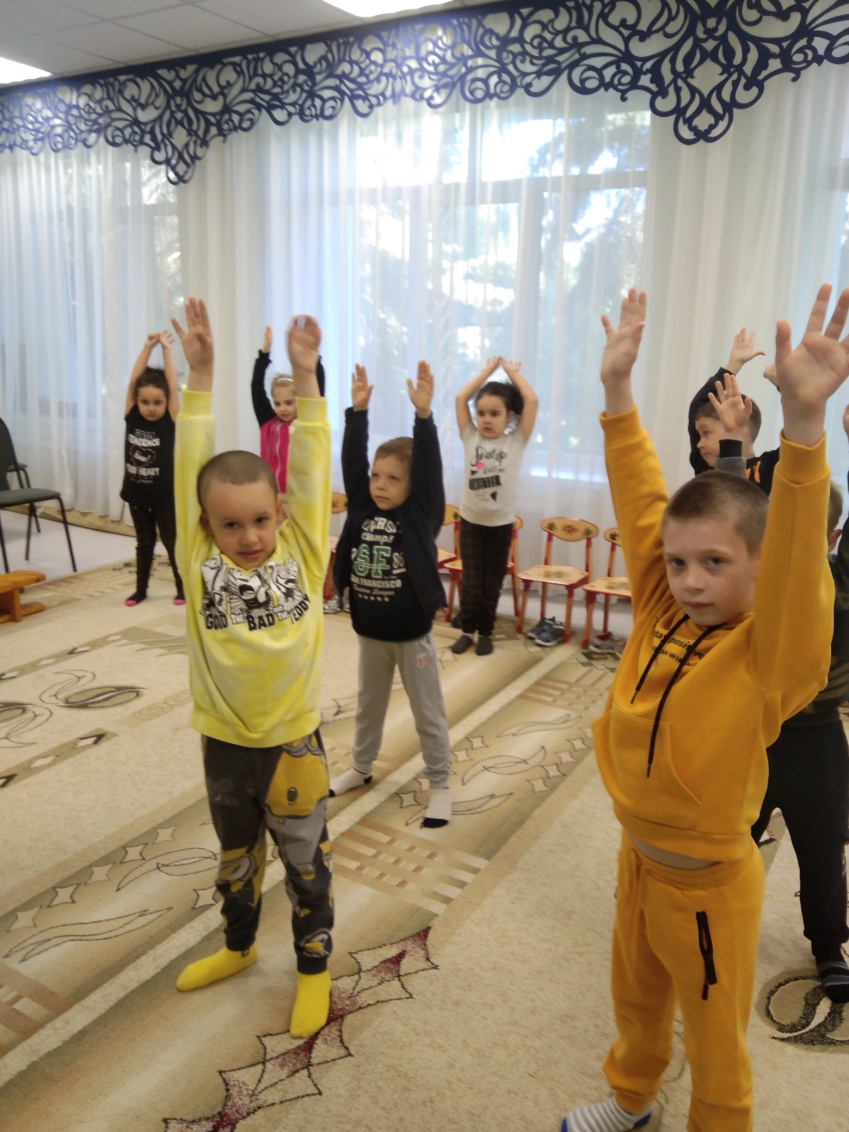 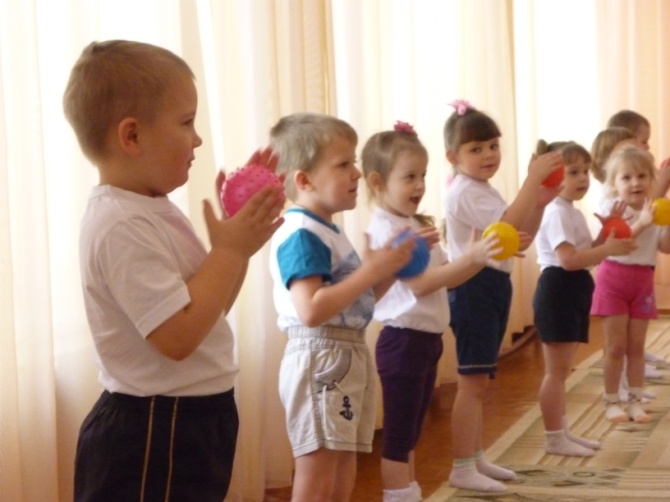 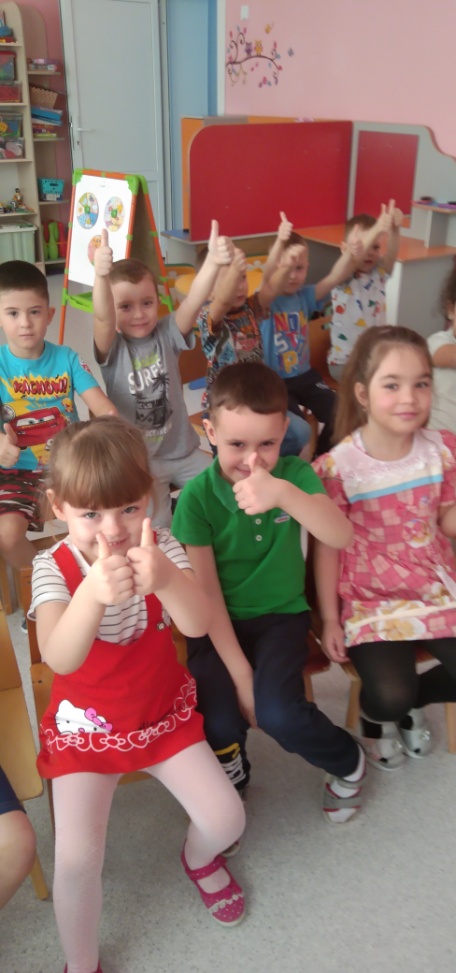 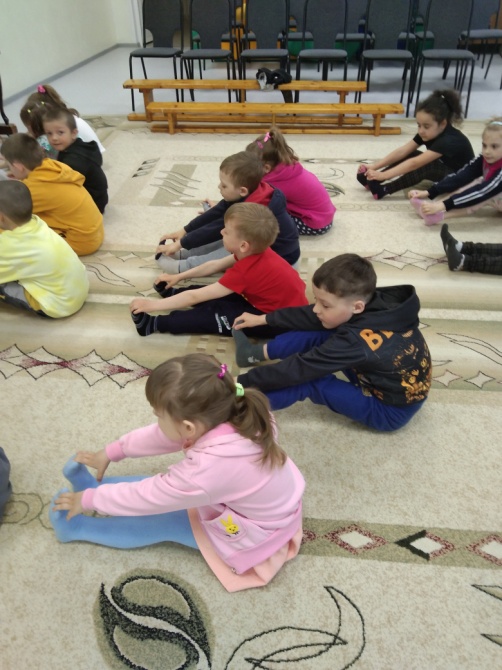 Бодрящая гимнастика , подвижные и спортивные игры
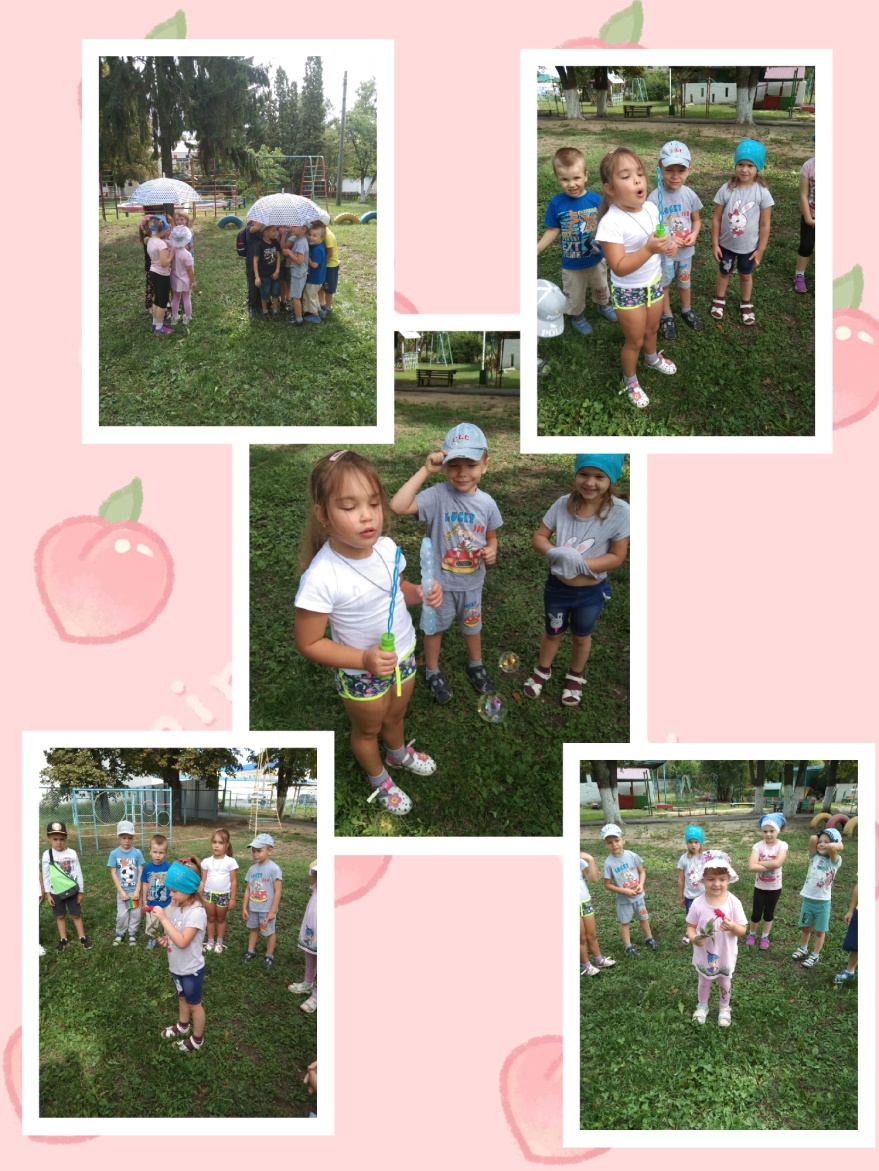 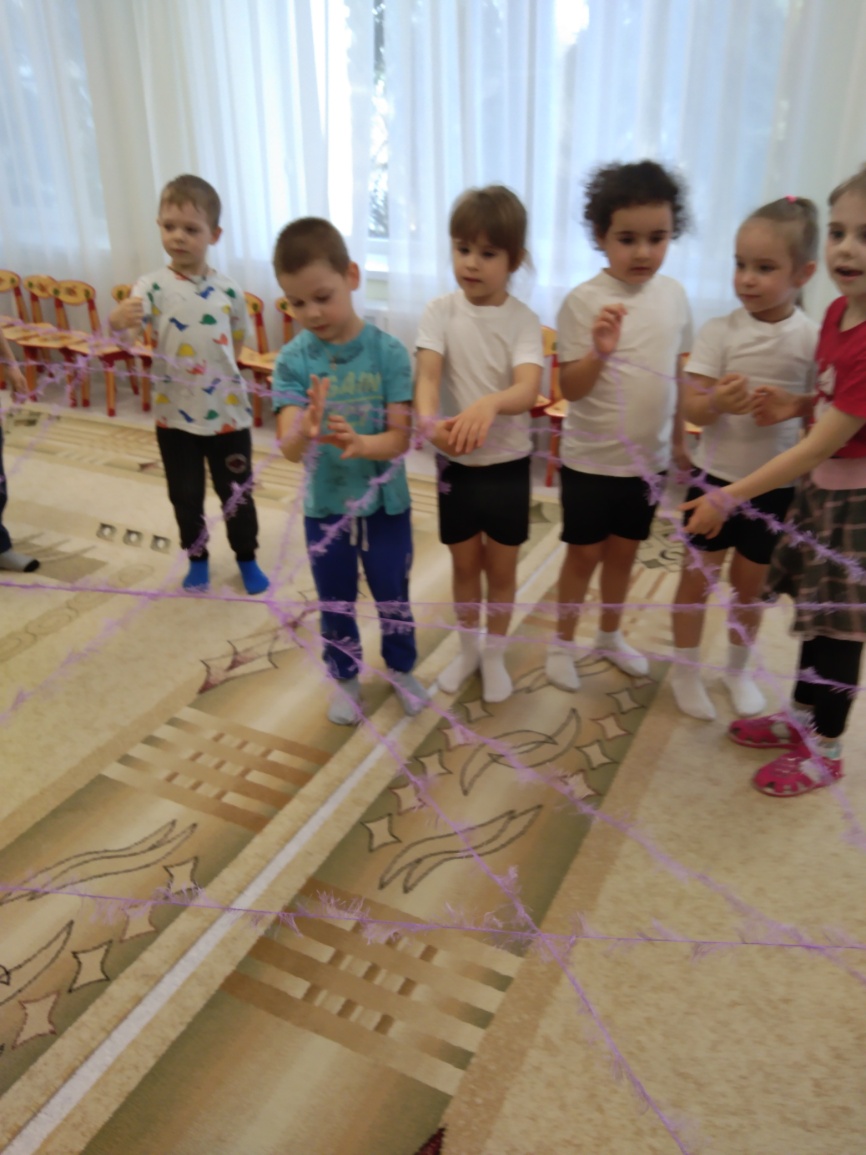 Ритмопластика
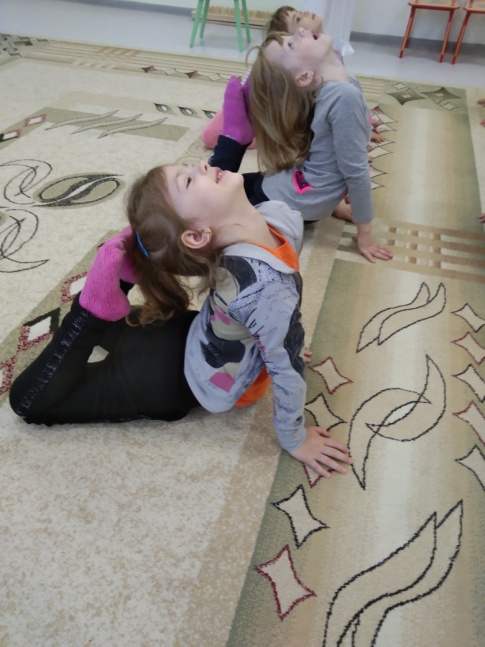 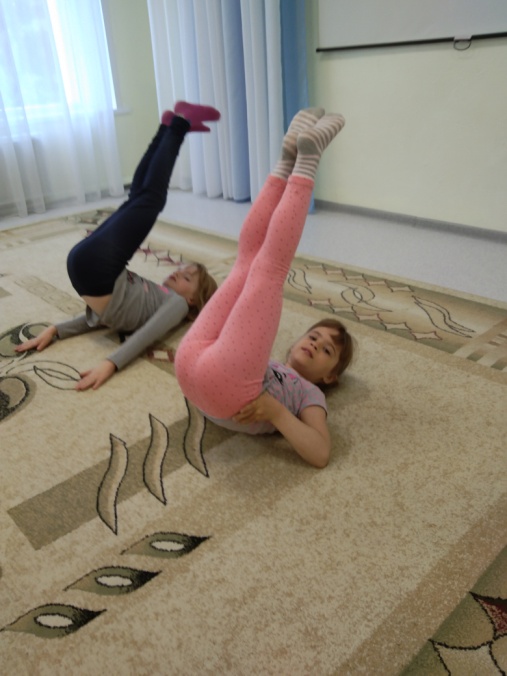 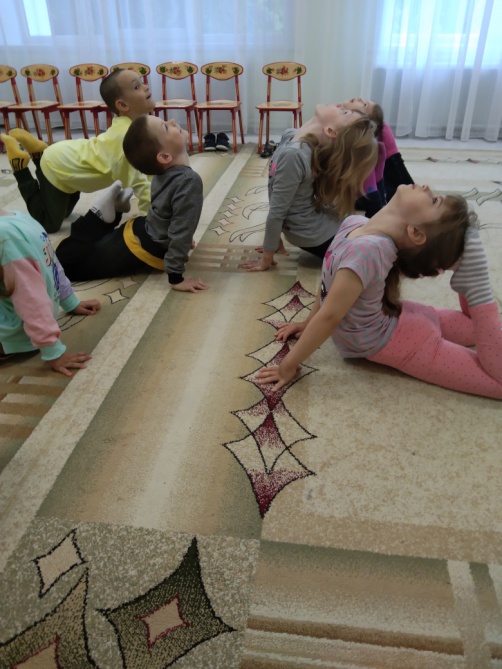 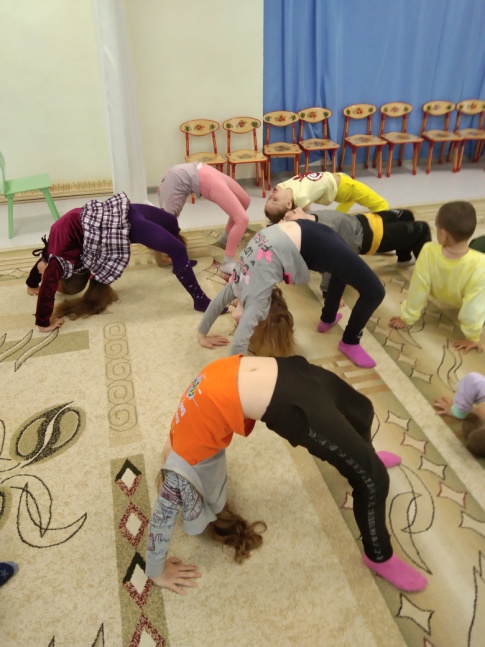 Технологии обучения здоровому образу жизни
-Занятия из серии 
«Азбука здоровья» 
Утренняя гимнастика 
Физкультурные занятия
Активный отдых
Игровые занятия изсерии «Азбука здоровья»
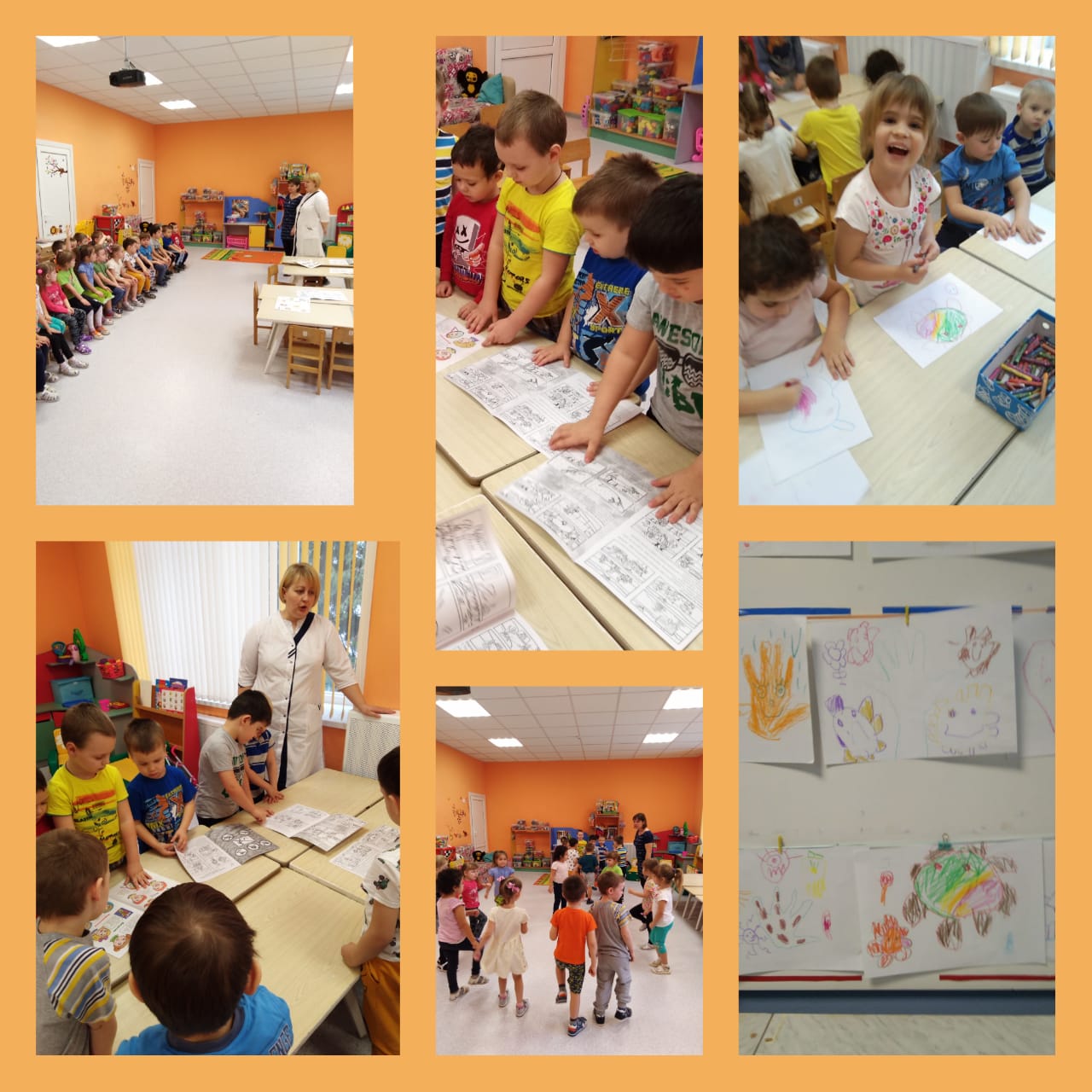 Утренняя гимнастика, физкультурные занятия
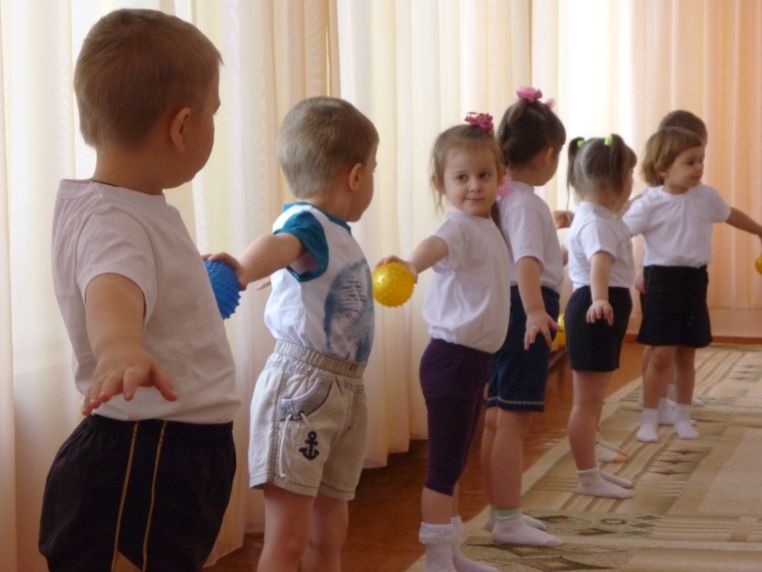 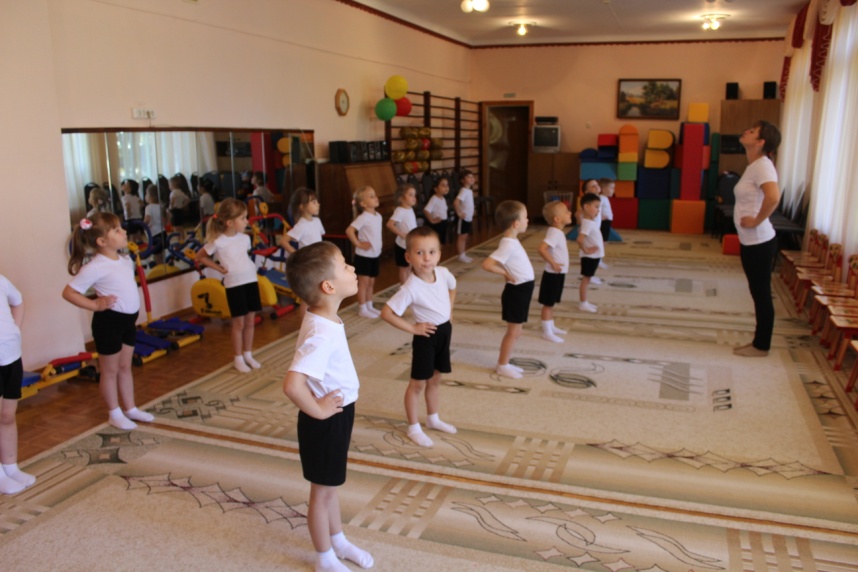 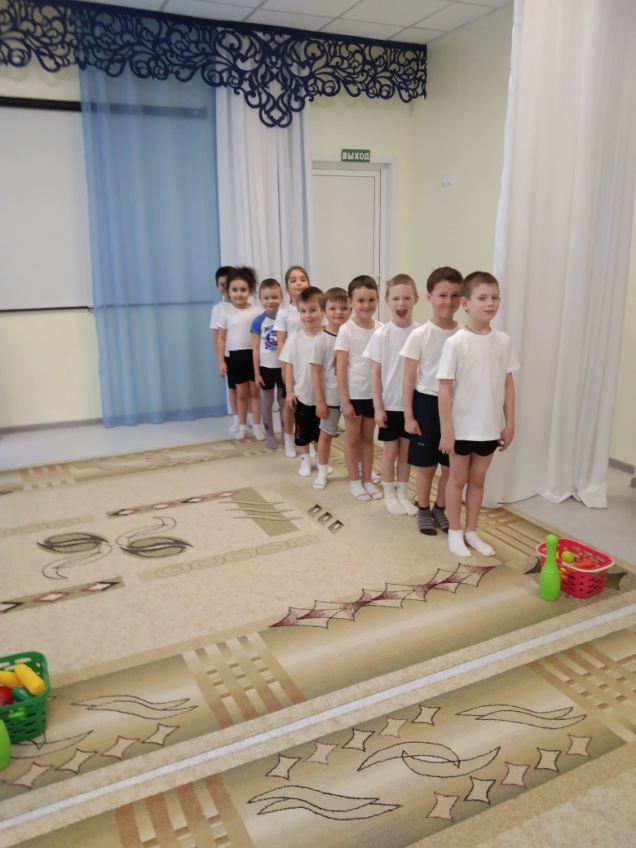 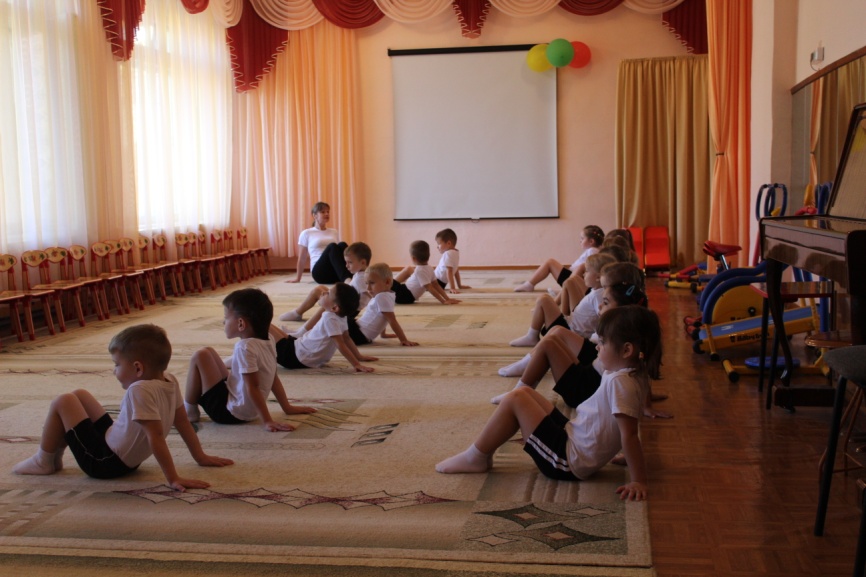 Активный отдых
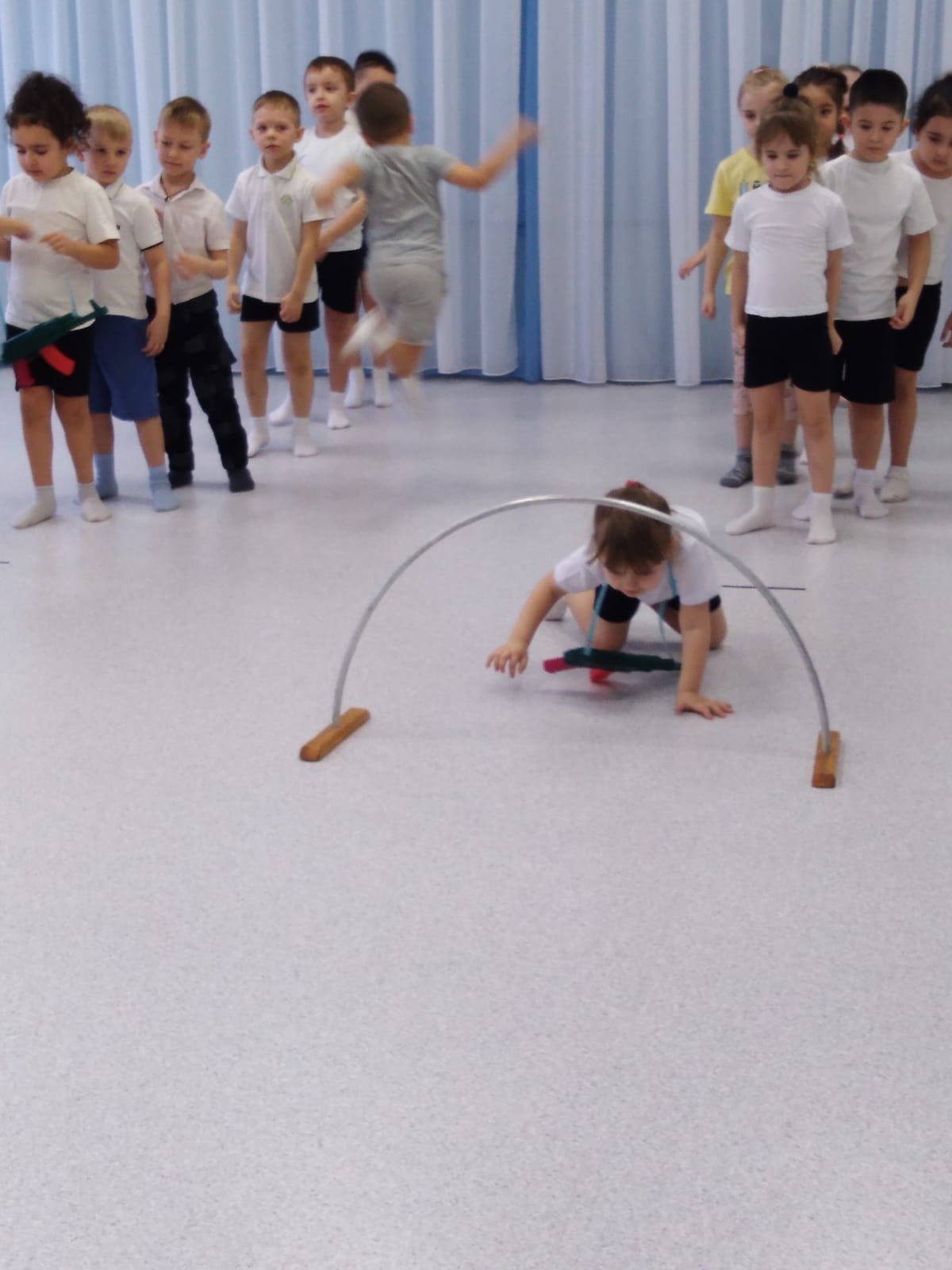 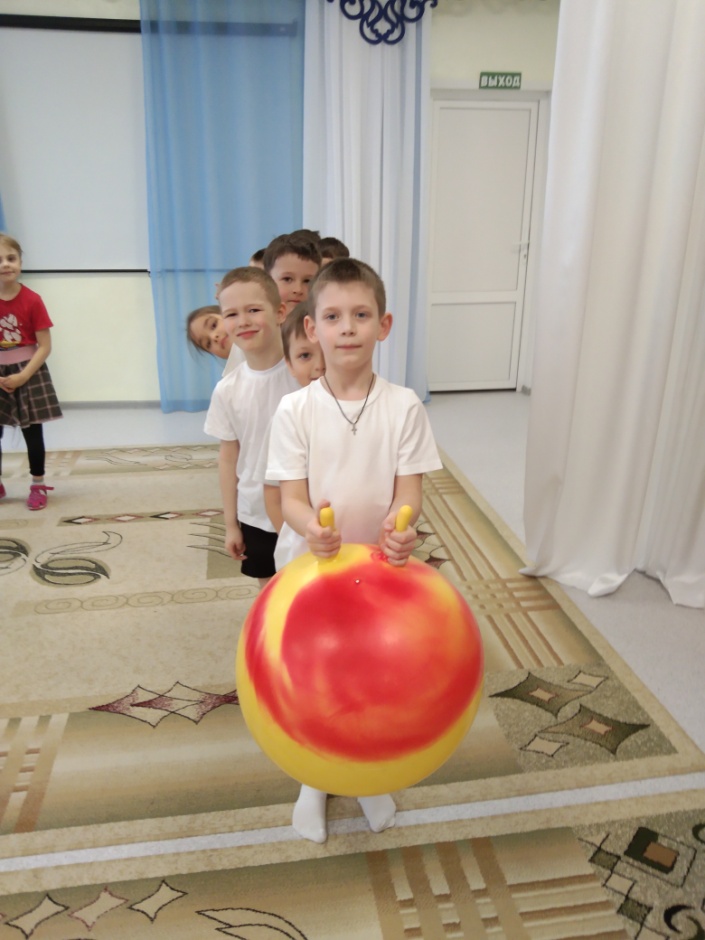 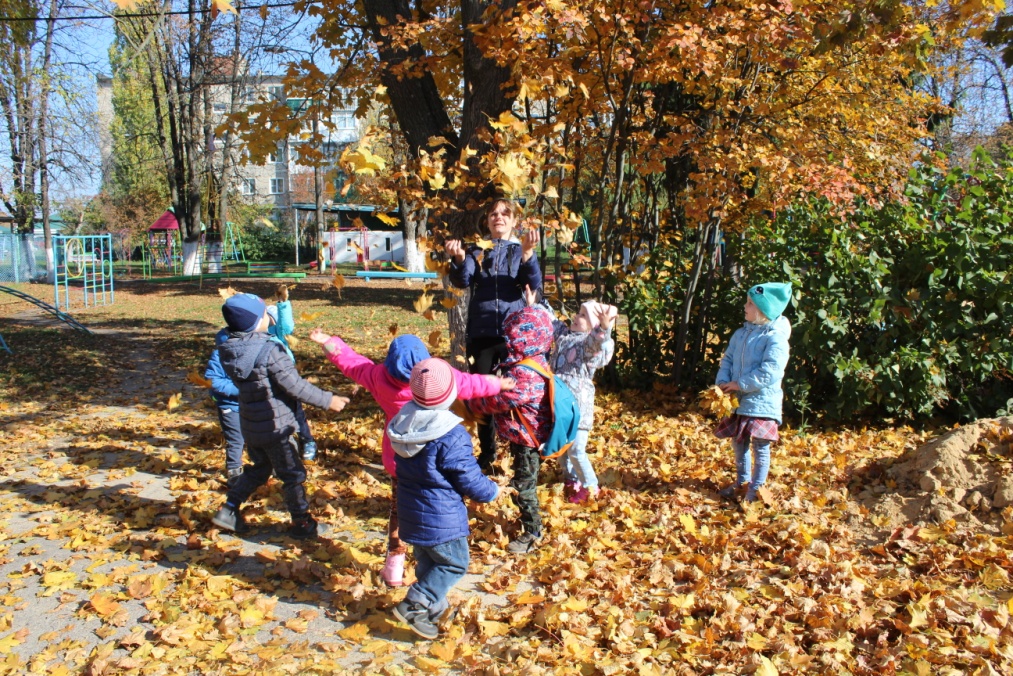 Коррекционные технологии :
-артикуляционная гимнастика;

-технология музыкального воздействия;

игры на формирования правильной осанки;

оздоровительные игры при заболеваниях носа и горла;

игры при плоскостопии( инд.)
Технология музыкального воздействия, артикуляционная гимнастика
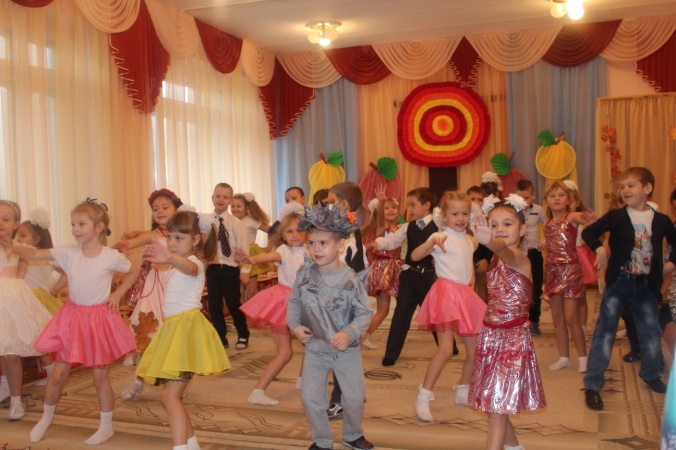 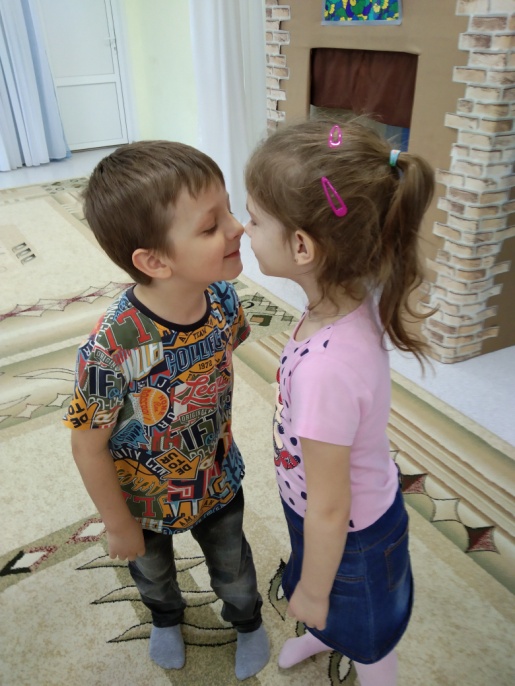 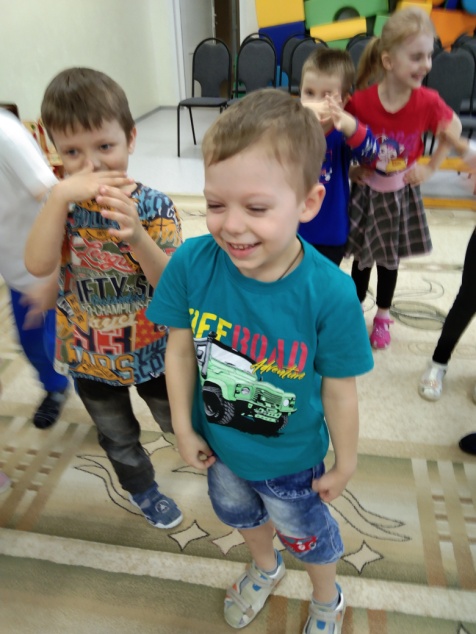 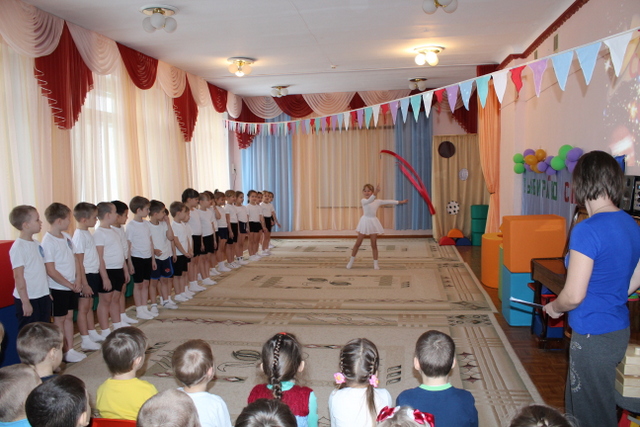 Игры на формирования правильной осанки
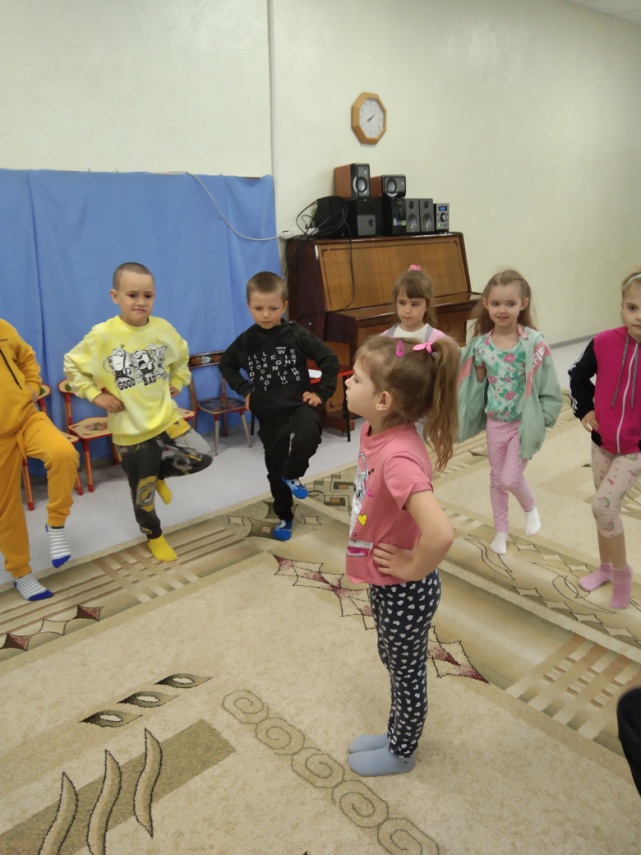 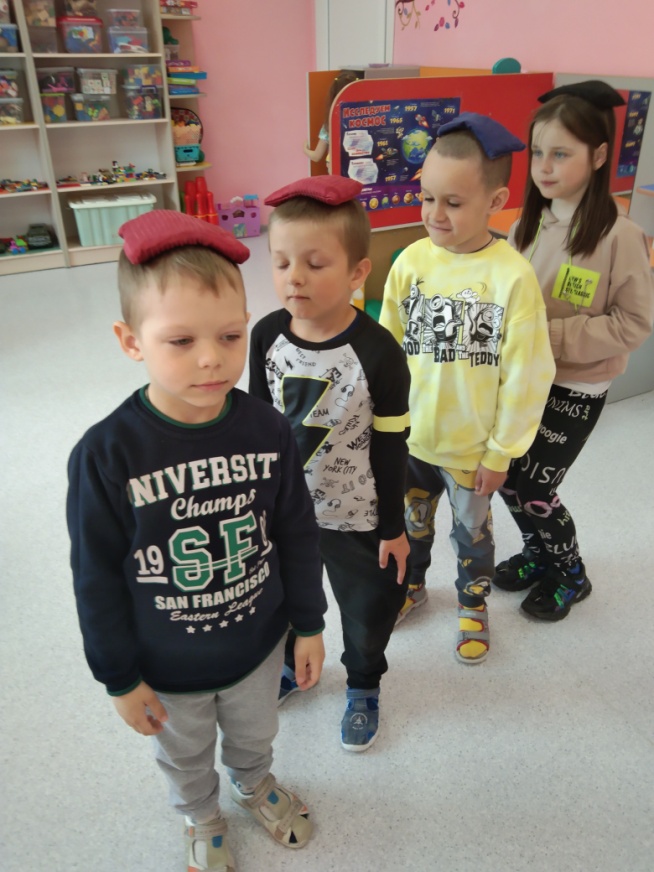 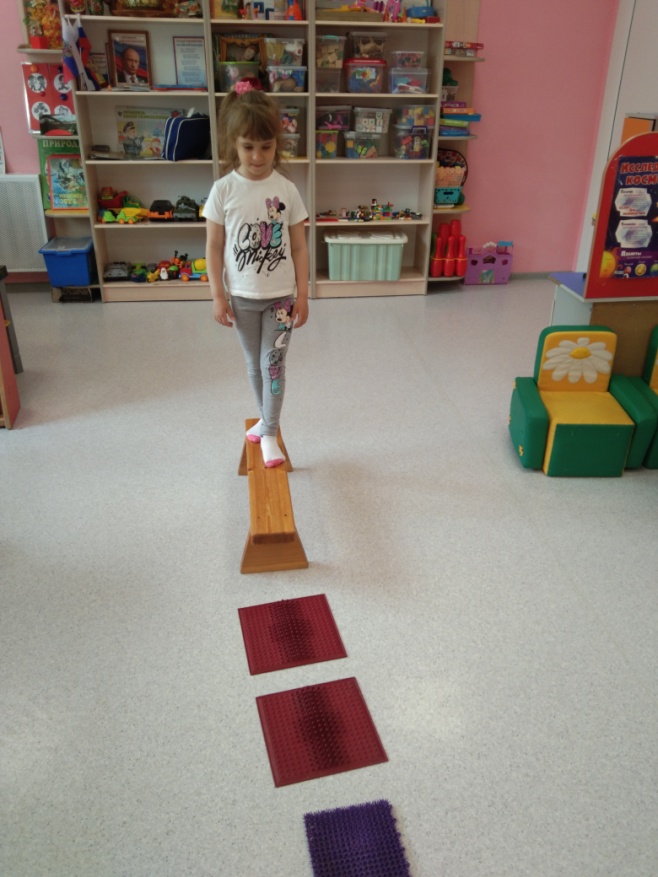 Оздоровительные игры при заболеваниях носа и горла,игры при плоскостопии( инд.)
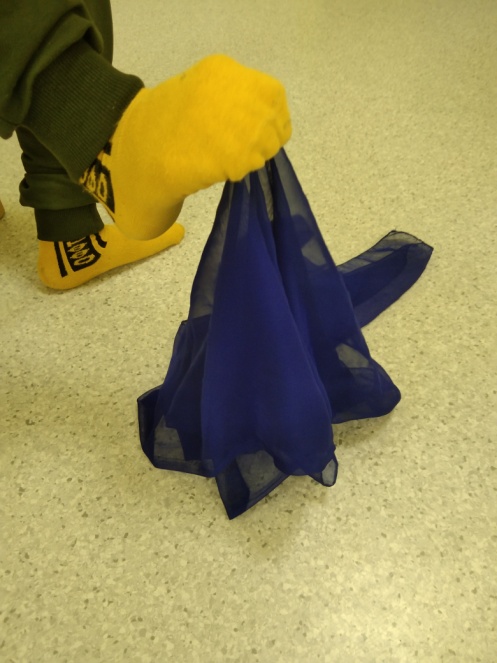 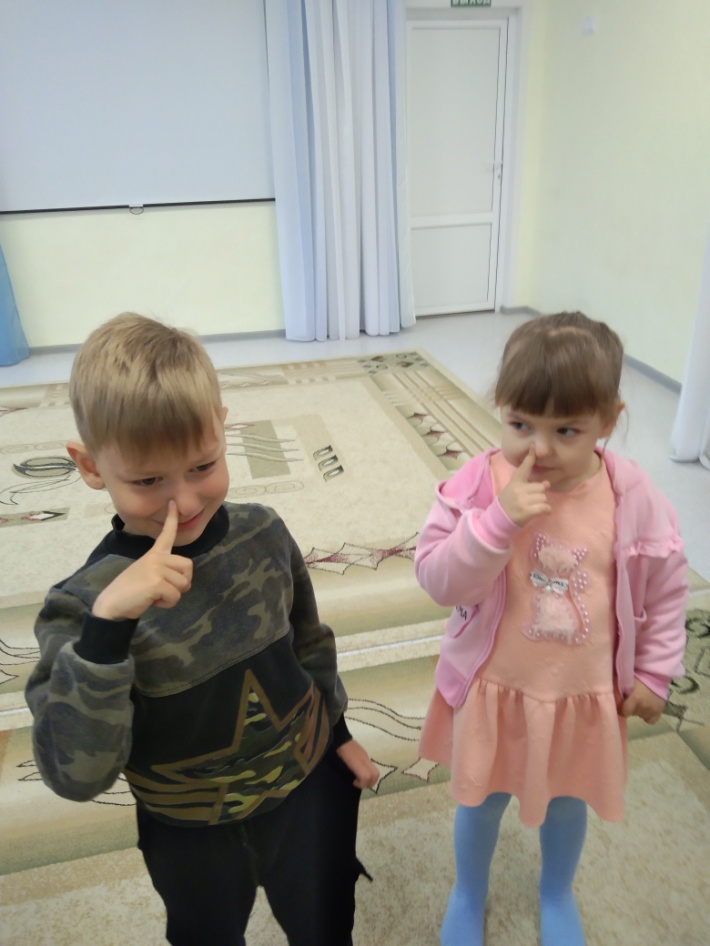 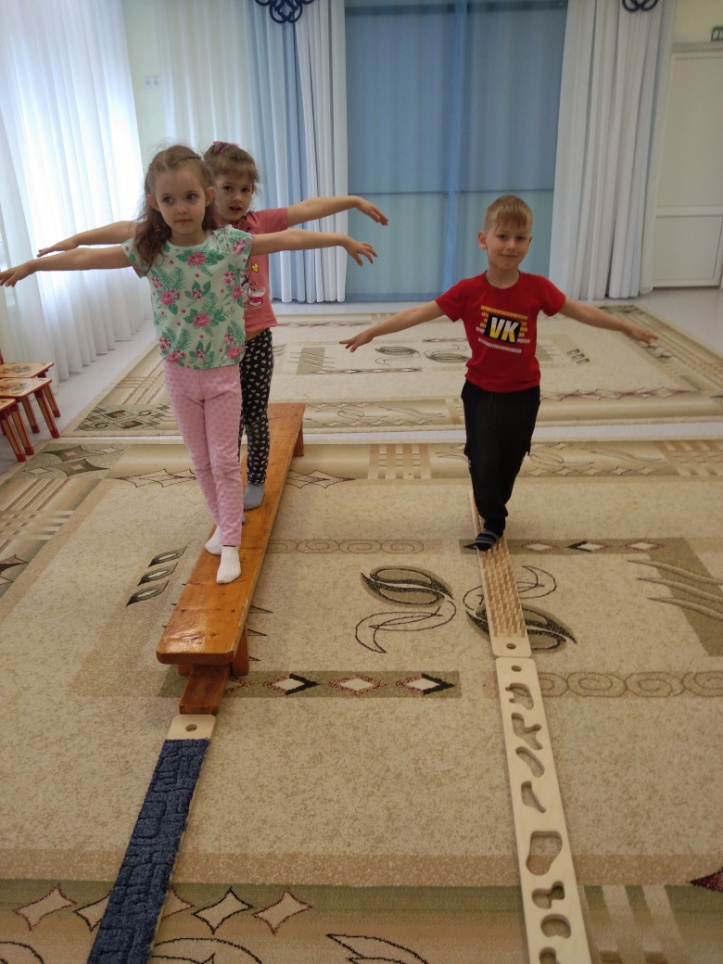 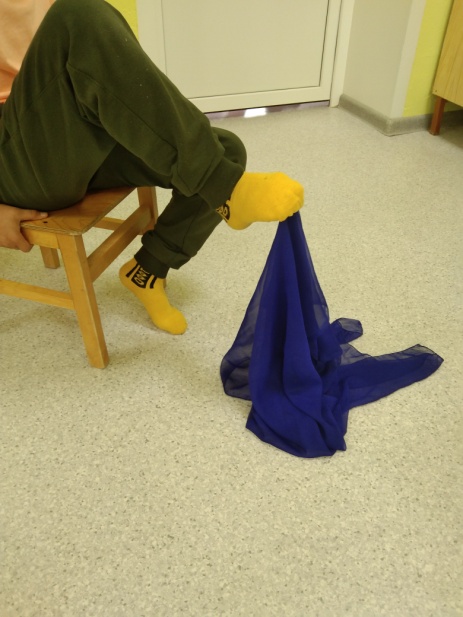 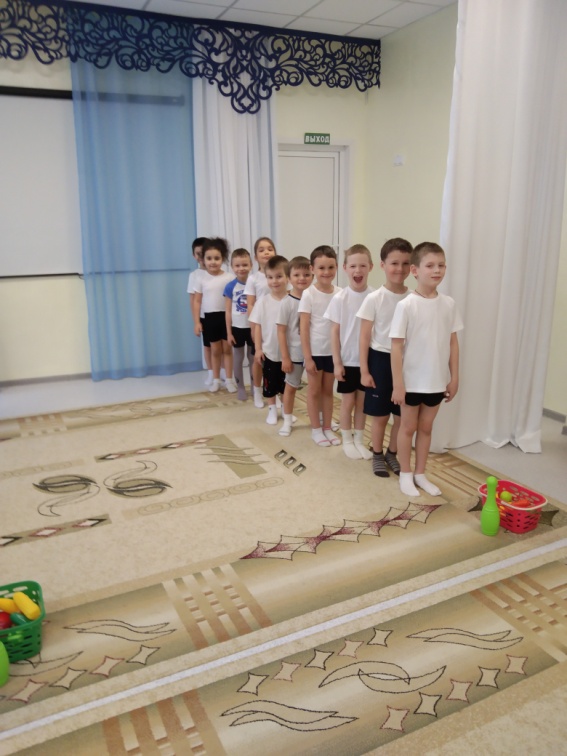 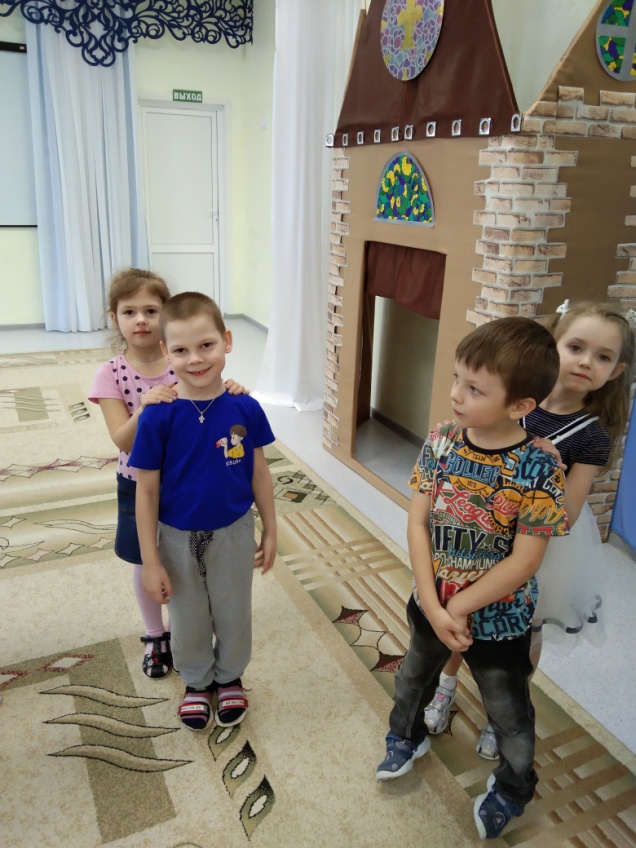 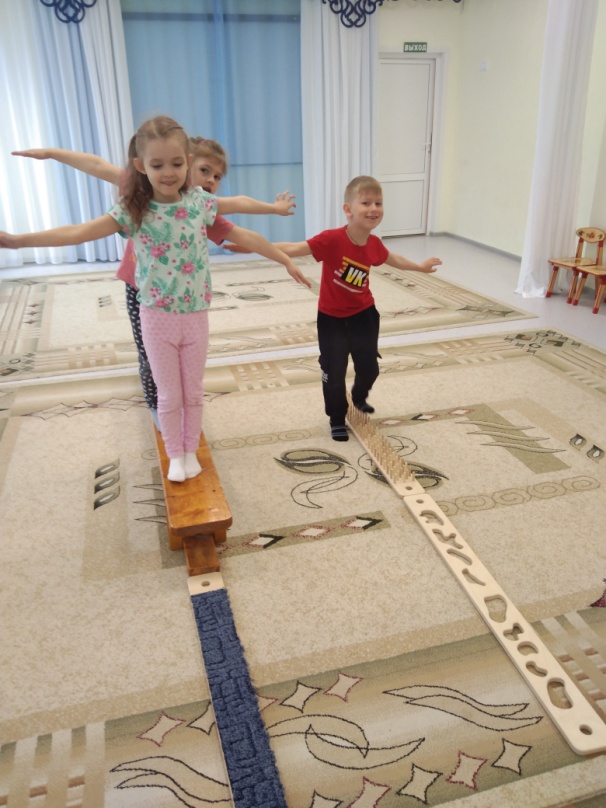 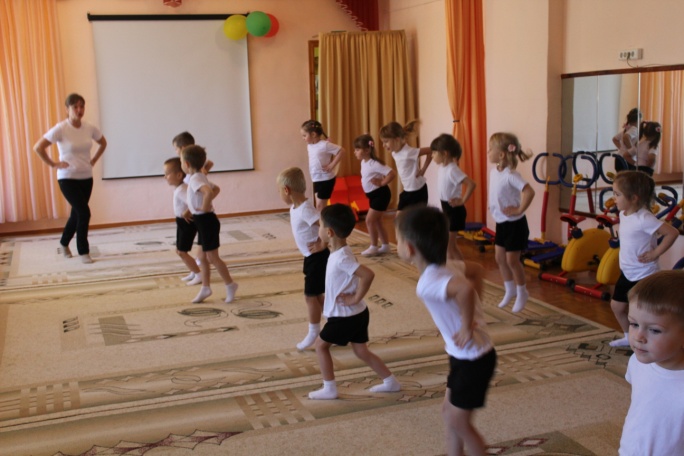 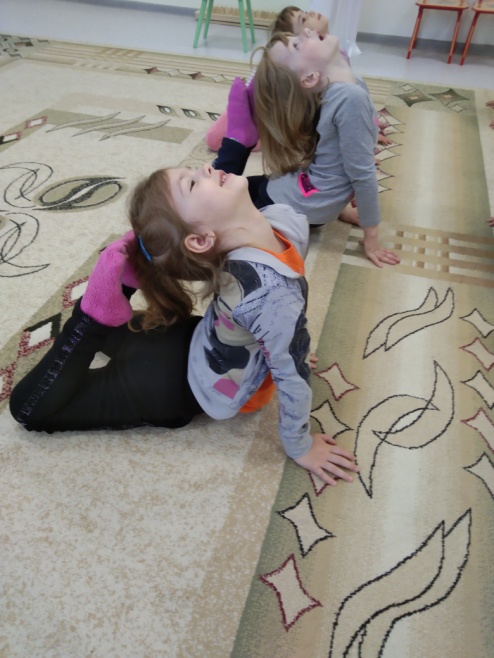 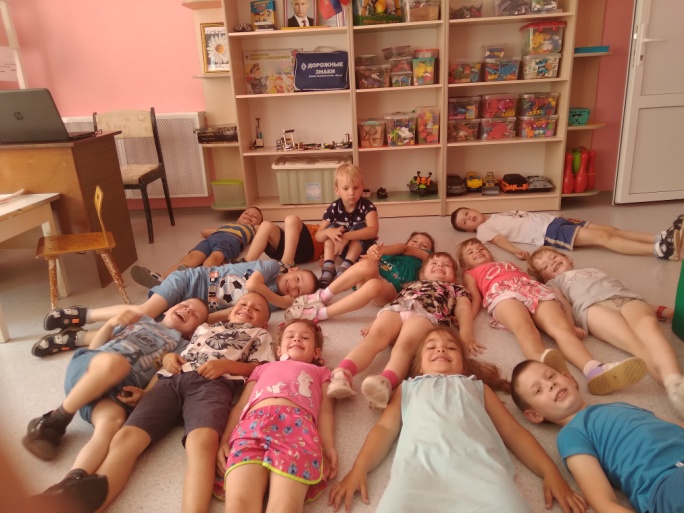 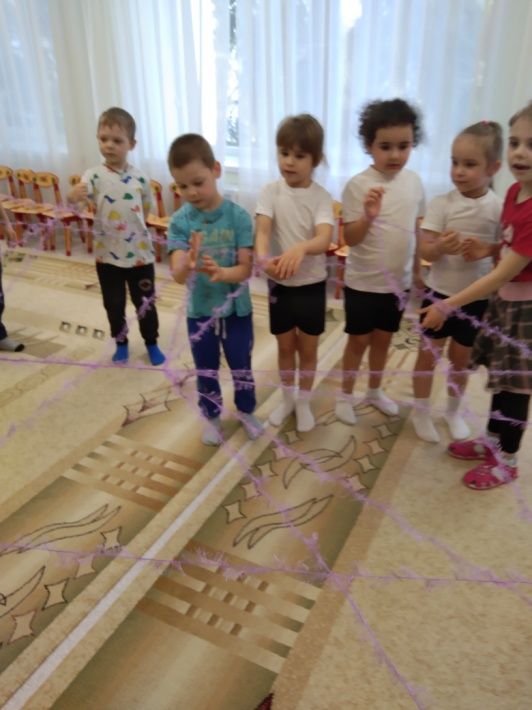 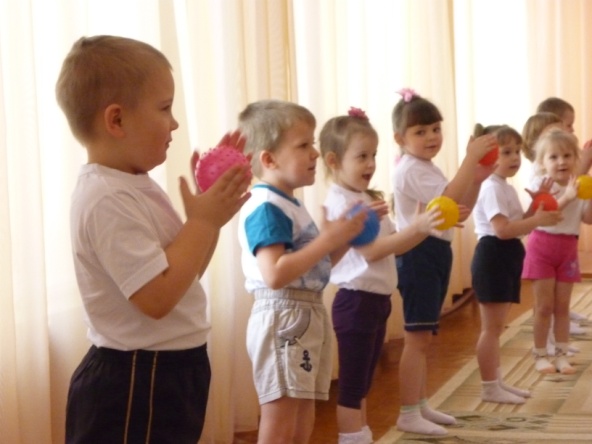 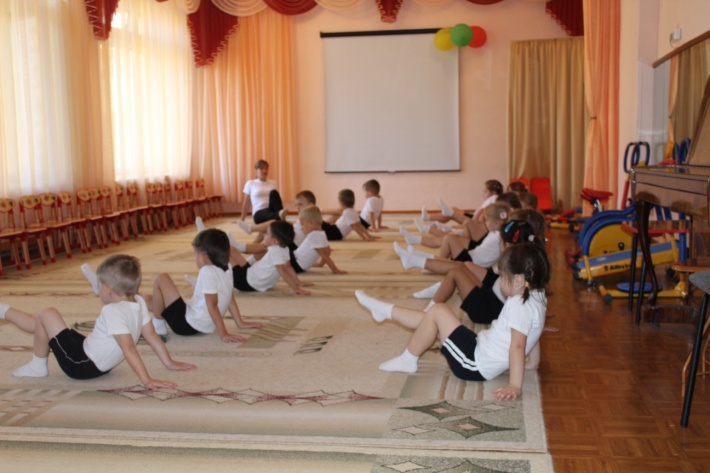 Реализуемые   учебно – методические    пособия
И.С. Голицына
И.М. Новикова
Е.И. Гуменюк
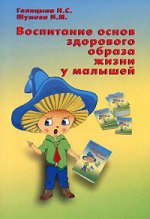 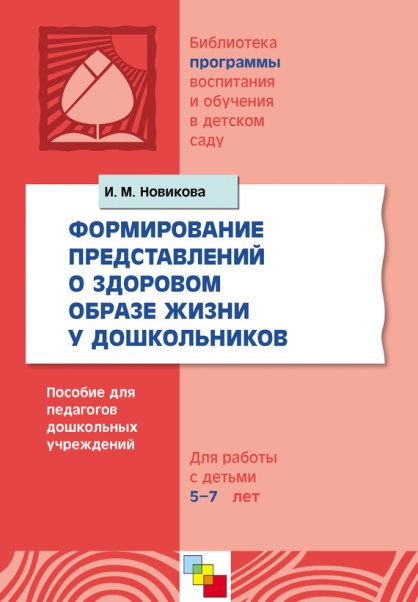 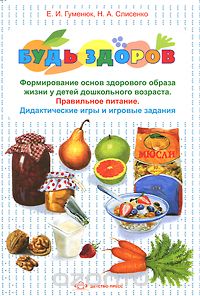 Л.В.Гаврючина
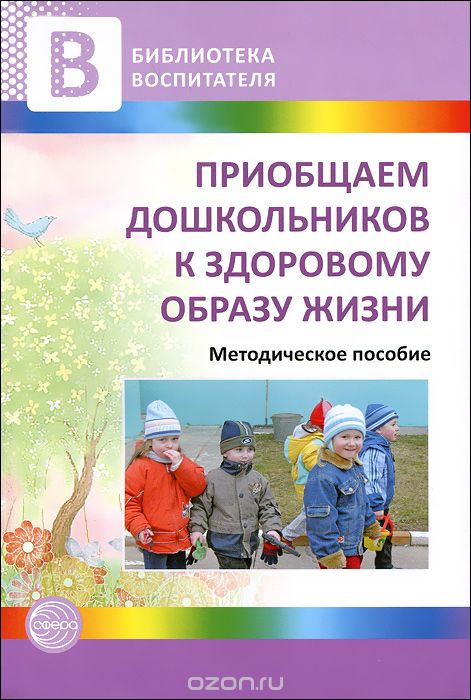 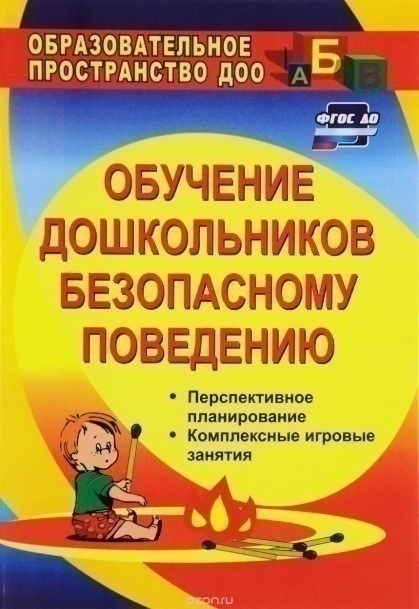 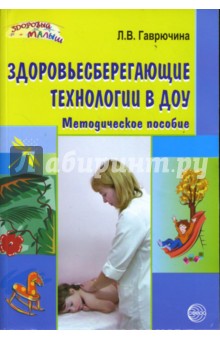 Каждый педагог -  творец технологии, даже если имеем дело с заимствованиями. Создание технологии  невозможно без творчества. Для педагога, научившегося работать на технологическом уровне, всегда будет главным ориентиром познавательный процесс в его развивающемся состоянии. Всё в наших руках, поэтому их нельзя опускать
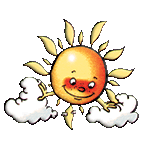 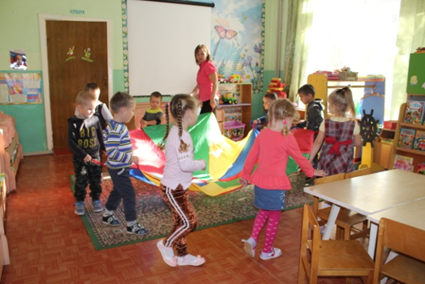 СПАСИБО
 ЗА ВНИМАНИЕ!